Women, Music, CultureChapter 9
Empowered Voices in the Public Eye: 
Women of Gospel and Blues
Chapter Focus
The stage has sometimes been a place of tremendous power for women
Women of blues and gospel negotiated a music industry that catered to the male gaze
They strongly impacted the sound of American popular music
They also used the stage to disseminate messages of importance to them
The Power of Text in the Black Tradition
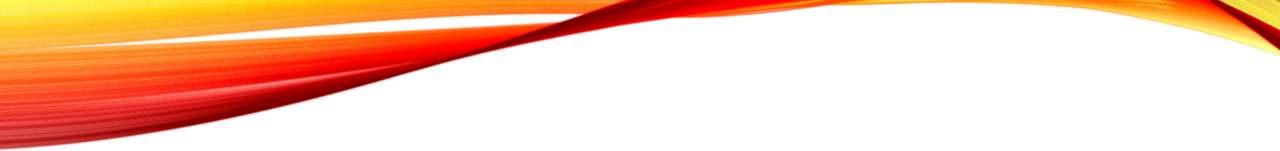 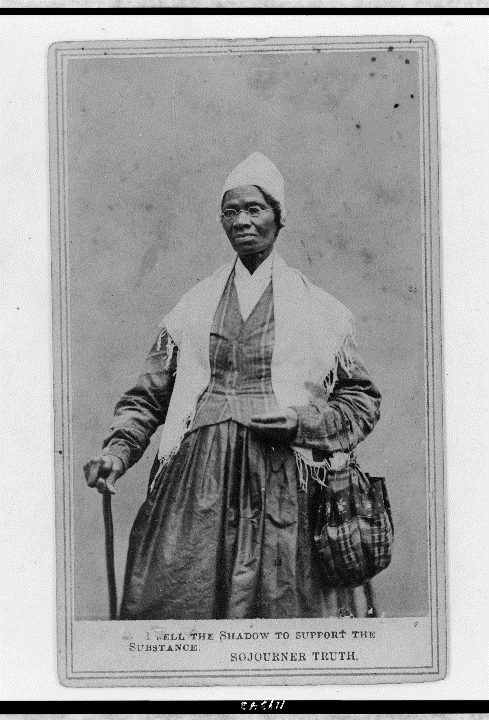 Sojourner Truth, b. 1797, used hymns and secular songs to address equality and freedom
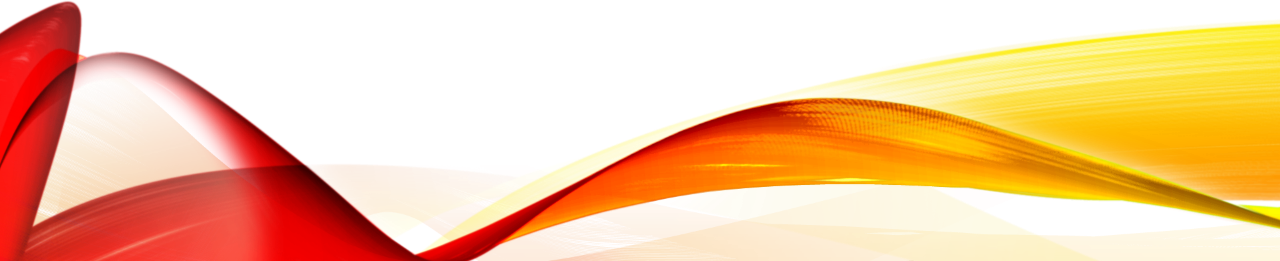 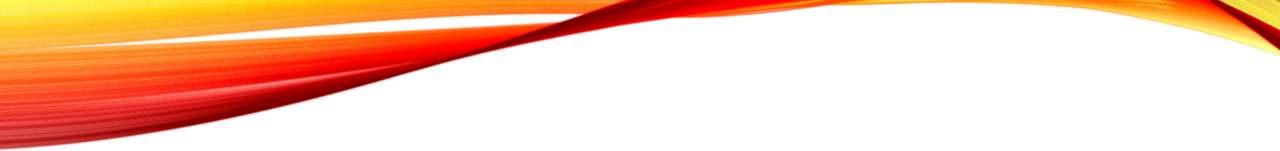 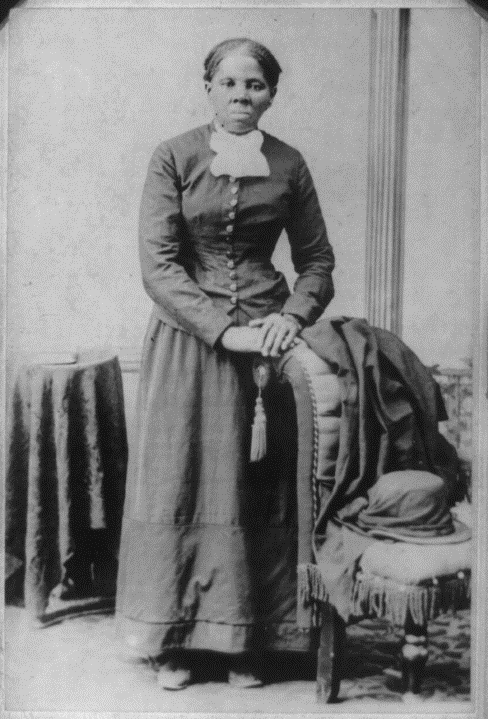 Harriet Tubman (b. 1820) used songs to instruct people who moved to freedom on the Underground Railroad. Texts often had double meaning, providing practical instructions as well as encouragement.
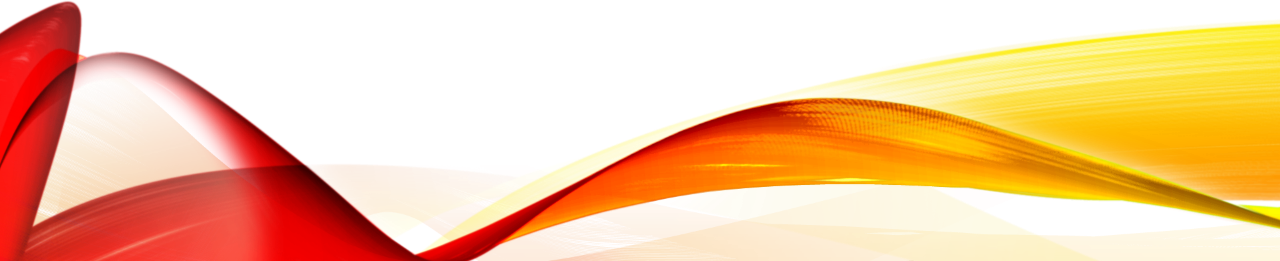 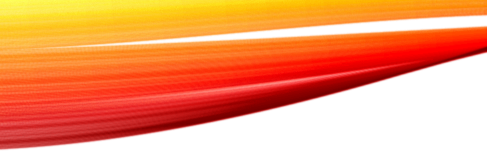 Scholar Bernice Johnson Reagon indicates:
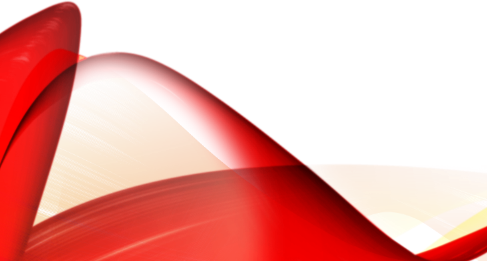 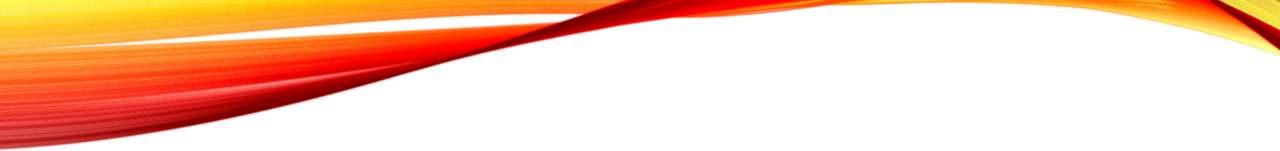 Gospel: black religious music that emerged in urban centers in the early 20th century
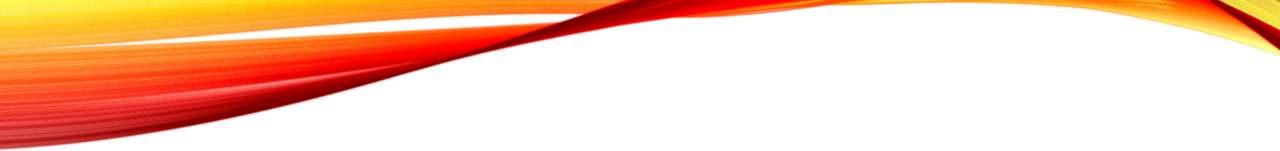 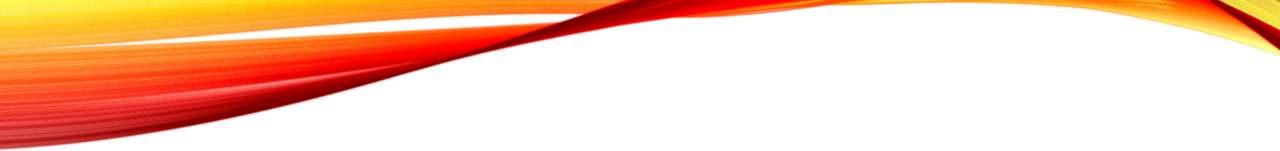 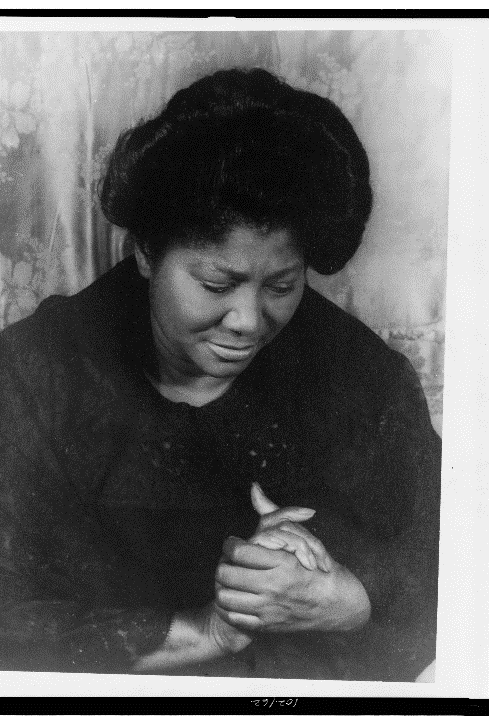 Mahalia Jackson was generally regarded as a devout carrier of the gospel message
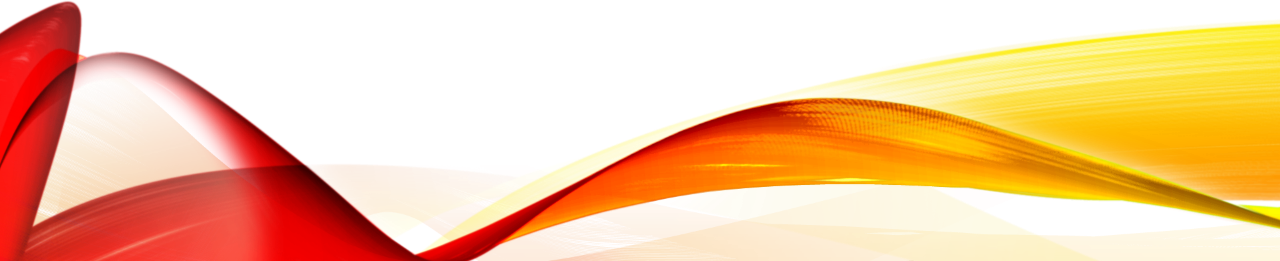 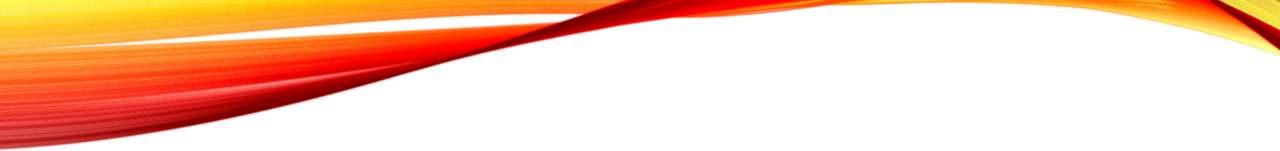 Sr. Rosetta Tharpe is a gospel artist who was  condemned for blurring the message
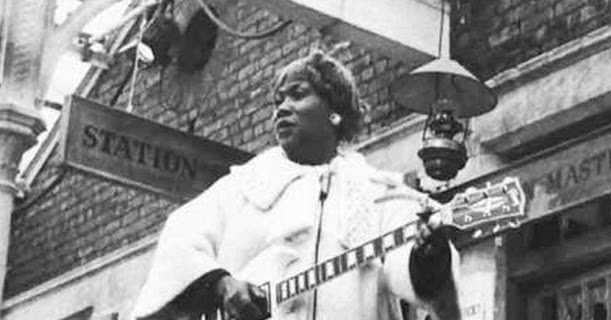 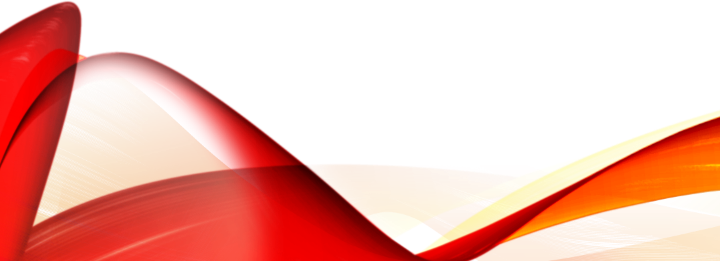 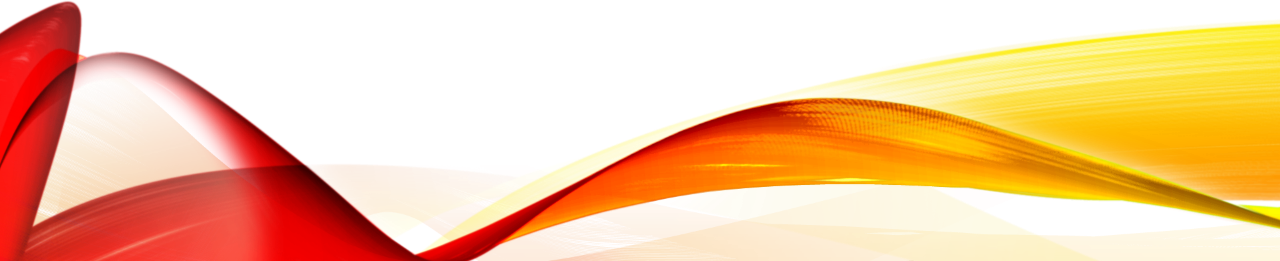 Blues: Another Pulpit
Like their counterparts in gospel, blues women delivered important social messages as they forever impacted the sound of popular music
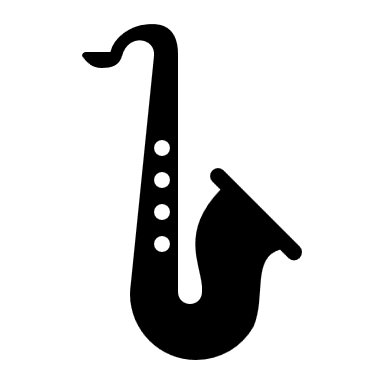 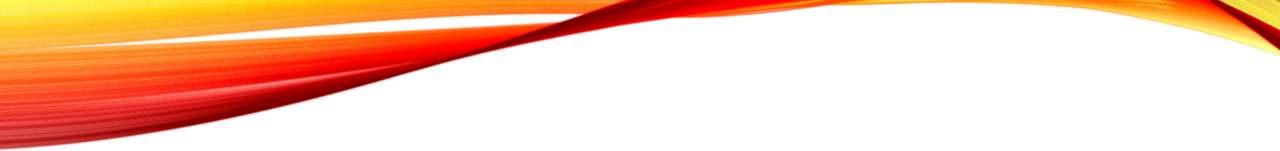 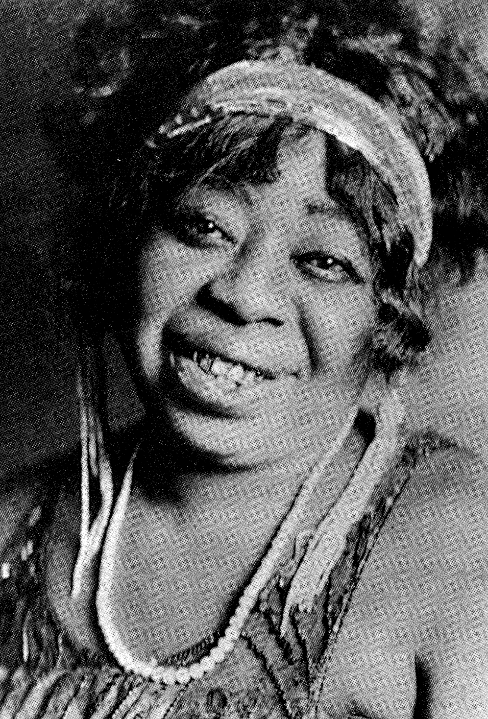 Ma Rainey was a vital link between the rural and classic blues style
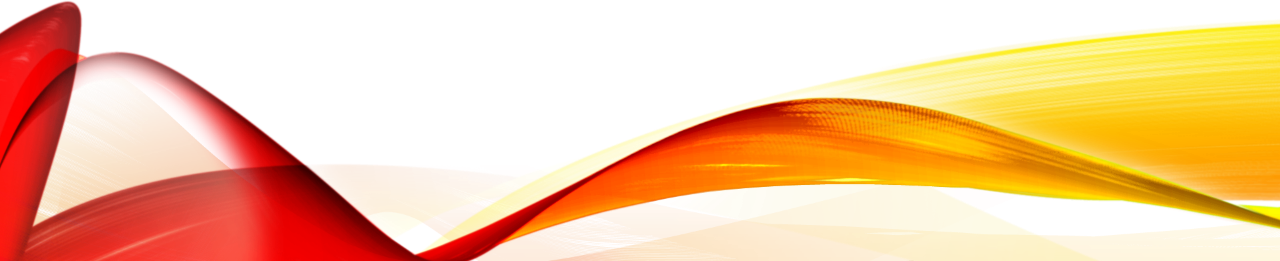 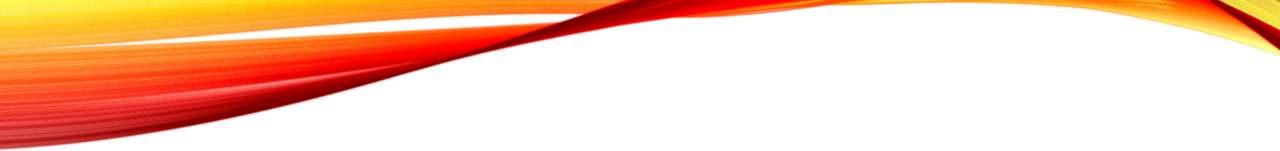 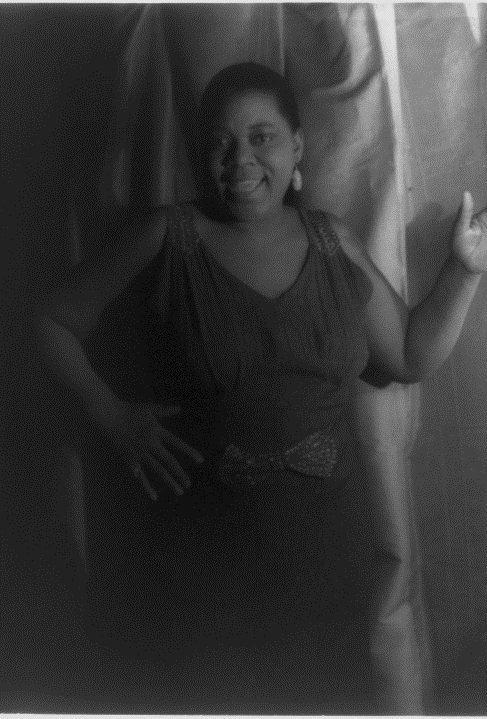 Classic blues singers such as Bessie Smith projected images of strong women. Blues songs covered issues ranging from poverty and illiteracy to power relations with men.
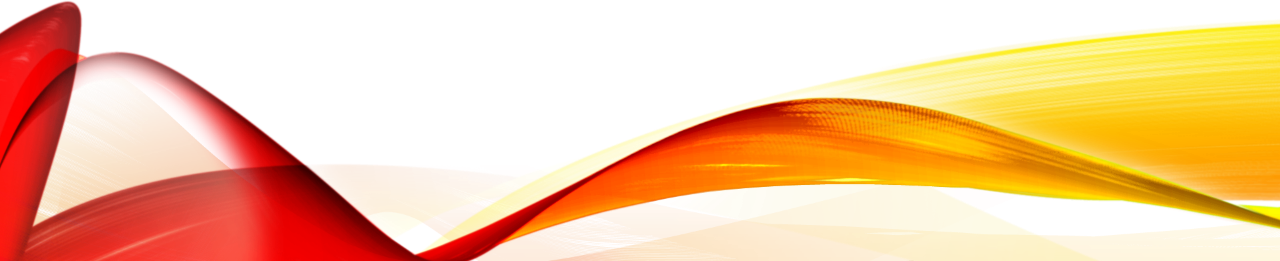 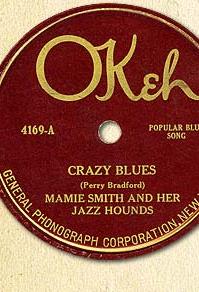 Like gospel, blues songs were widely distributed on commercial recordings
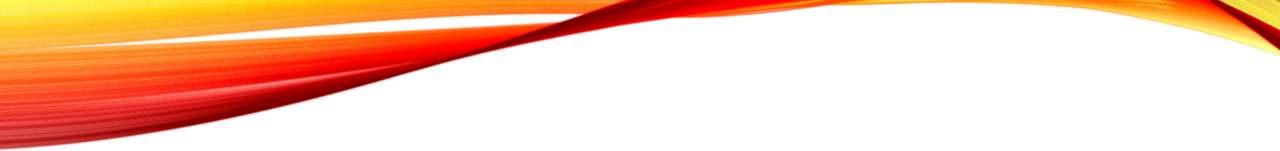 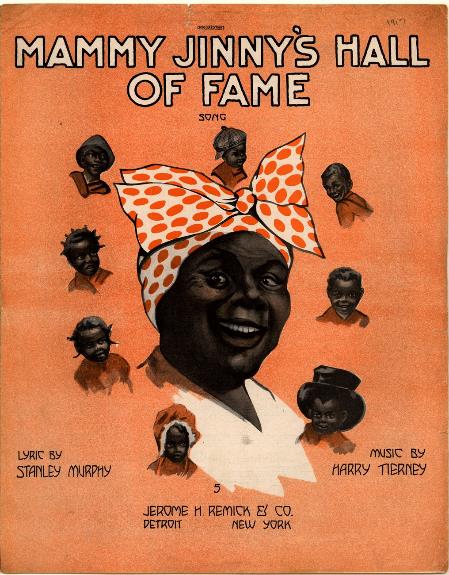 The blues singer was publicly deified in a manner that rejected former stereotypes of black women, including the “mammy” stereotype, seen on this 1917 sheet music cover Duke University Sheet Music Colletion
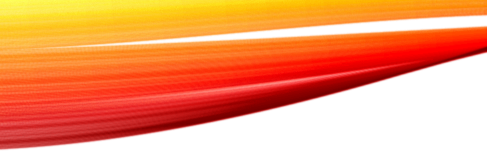 Gospel and blues styles shaped the sound of popular music styles, including…
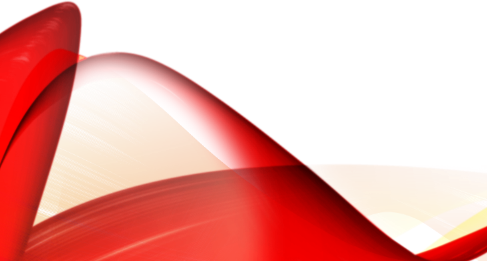 Final Thoughts:
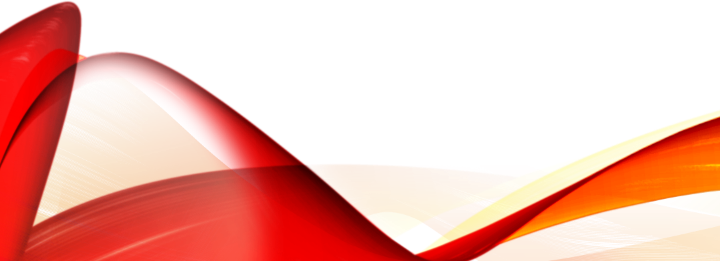 Gospel and blues were forged in part by a music industry eager to make money
Mass marketing sometimes led to a loss of authenticity. Sometimes women were exploited, especially when original tunes were “covered” by other artists
The industry also provided an avenue for women’s empowerment, and a chance to widely address issues ranging from equal rights to civil rights